ERASMUS +stručný postup k výjezdu na studijní pobyt
VÝBĚROVÉ ŘÍZENÍ
BŘEZEN 2016 – přihlaste se na výběrové řízení na své katedře a založte si přihlášku (Learning Agreement) v univerzitní aplikaci https://is.cuni.cz/webapps






Data výběrových řízení se liší podle jednotlivých kateder
KOMPLETACE PŘIHLÁŠKY
V aplikaci si vyplníte všechny údaje ve své přihlášce
DO 31. KVĚTNA – si vyplníte studijní plán (předměty, které chcete v zahraničí studovat a ty, které si za ně chcete nechat na UK uznat), vytisknete a necháte podepsat vaším katederním koordinátorem a přinesete fakultnímu koordinátorovi na zahraniční oddělení
Zde společně přihlášku vytisknete – tzv. Learning Agreement a ten nechá fakultní koordinátor podepsat proděkanem pro studium
KOMUNIKACE SE ZAHRANIČNÍ ŠKOLOU
Odešlete všechny potřebné dokumenty zahraniční univerzitě, na kterou se chystáte vyjet (zpravidla jejich přihlášku a Learning Agreement a Transcript of Records vydaný studijním oddělením FF UK, případně další dokumenty, které může partnerská univerzita vyžadovat)
ZALOŽENÍ EUROVÉHO ÚČTU
Po vyzvednutí podepsané přihlášky u fakultního koordinátora si zřiďte eurový účet u Komerční či jiné banky a zaneste informace o účtu do přihlášky v aplikaci
DALŠÍ POSTUP
Doručte fakultnímu koordinátorovi akceptační dokument ze zahraniční univerzity (podepsaný Learning Agreement nebo Letter of Admission apod.; důležitý je podpis a/nebo razítko zahraniční univerzity)
PODEPSÁNÍ ÚČASTNICKÉ SMLOUVY
Počkejte si na vypracování podkladů pro výplatu stipendia – o tom, že je pro vás k podpisu účastnická smlouva se dozvíte e-mailem
Než půjdete podepsat smlouvu, vyzvednete si u fakultního koordinátora rozhodnutí děkana, které si vezmete s sebou
A můžete vyjet!
KDYŽ BUDETE V ZAHRANIČÍ
Vyplníte ve studijním plánu aplikaci předměty, které opravdu studujete – tzv. Changes to the Original Learning Agreement a ty pošlete e-mailem fakultnímu koordinátorovi, ten je pošle k podpisu Vašemu katedernímu koordinátorovi a naskenované Vám je zašle zpátky
Před odjezdem zpátky domů si vyzvednete potvrzení o době studia – tzv. Confirmation of Study Period a to po příjezdu odevzdáte svému fakultnímu koordinátorovi
AŽ PŘIJEDETE ZE ZAHRANIČÍ
Po příjezdu vám zahraniční univerzita pošle vaše vysvědčení (nebo vám jej dá při vašem odjezdu)– tzv. Transcript of records a ten společně s Confirmation of Study Period odevzdáte fakultnímu koordinátorovi (nejpozději do 10 dnů od vašeho příjezdu)
Dále vyplníte závěrečnou zprávu o pobytu, která Vám přijde na e-mail z rektorátu
Šťastnou cestu!
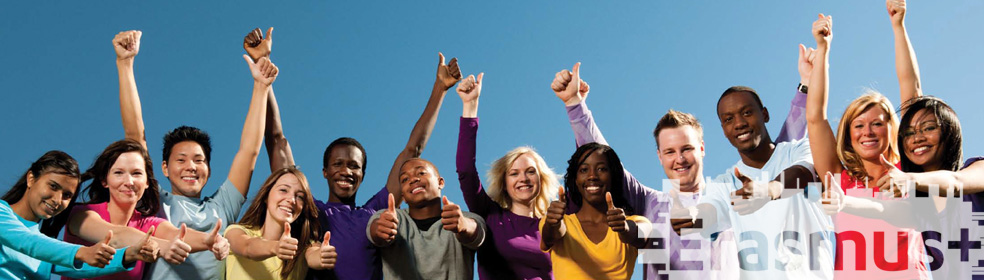